First Congregational UCC
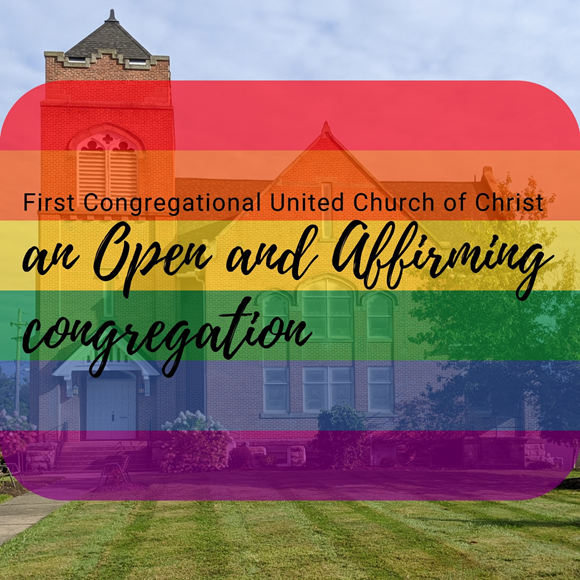 2022 Narrative Budget
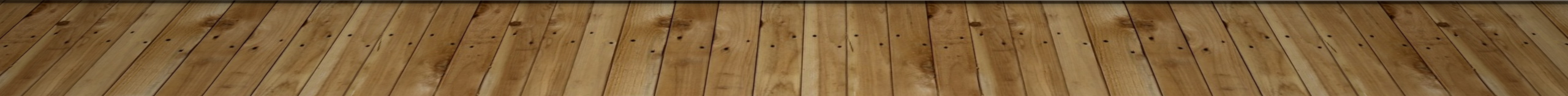 What is Mission?
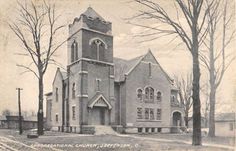 Mission is the act of intentional service in a Congregation to uphold the vision, ethics and values of Jesus the Christ and the mutual ministry of it worship participants, the wider church and the Kin-dom of God.
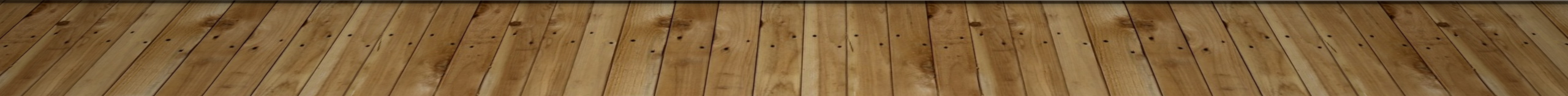 A Church Budget’s #1 Goal Should Support the Life and Ministry of the Congregation
A Church Budget should embrace the vision of the Church. 
Led by the Holy Spirit, we affirm God's love by growing spiritually, pursuing justice and caring compassionately for all. 
Should Cultivate Spirit Led Leadership
Foster Christ Centered Connection
Be Rooted in God Centered Action
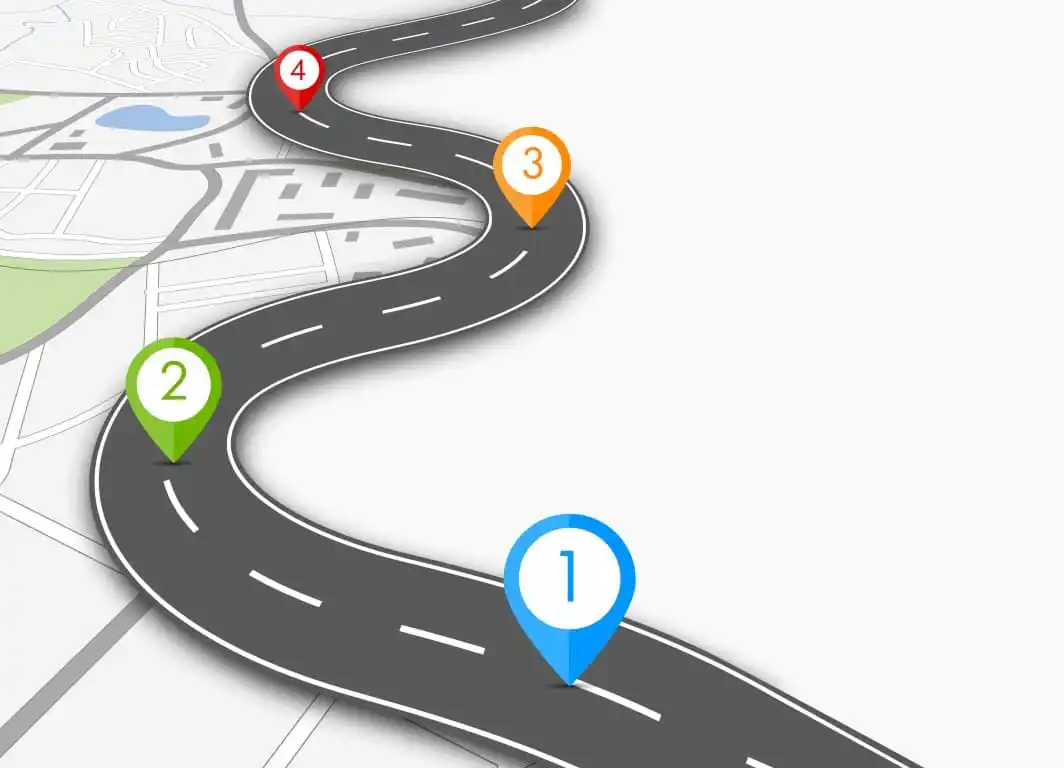 A Budget: is A road Map pointing the Direction an Organization wants to Go.2021 Total: $84,5132021 Budget: $134,9102021Expenses  $93,156.202021 Income: $78,796.45 General Fund $72,006.00($6,000) From Association2021 Total $78,006.00
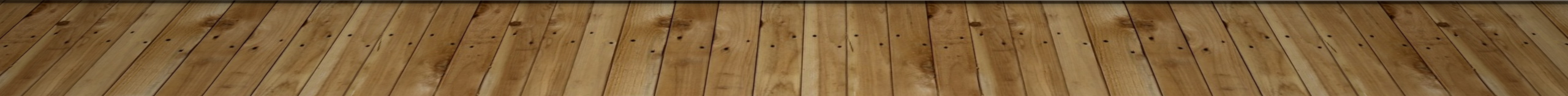 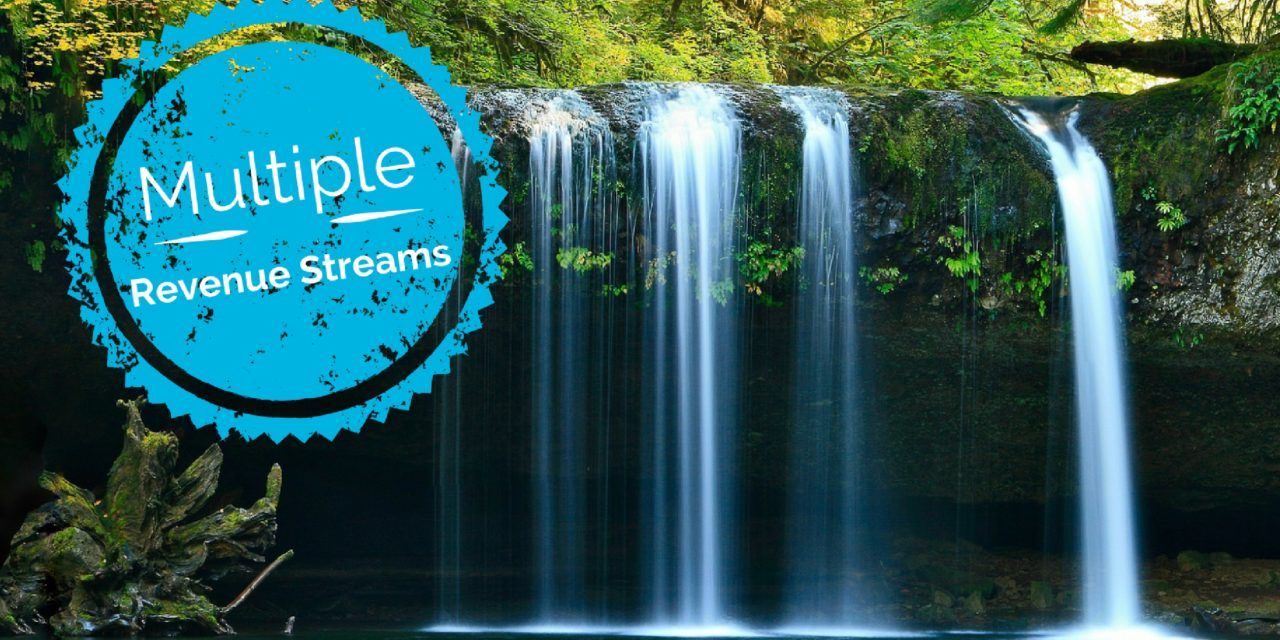 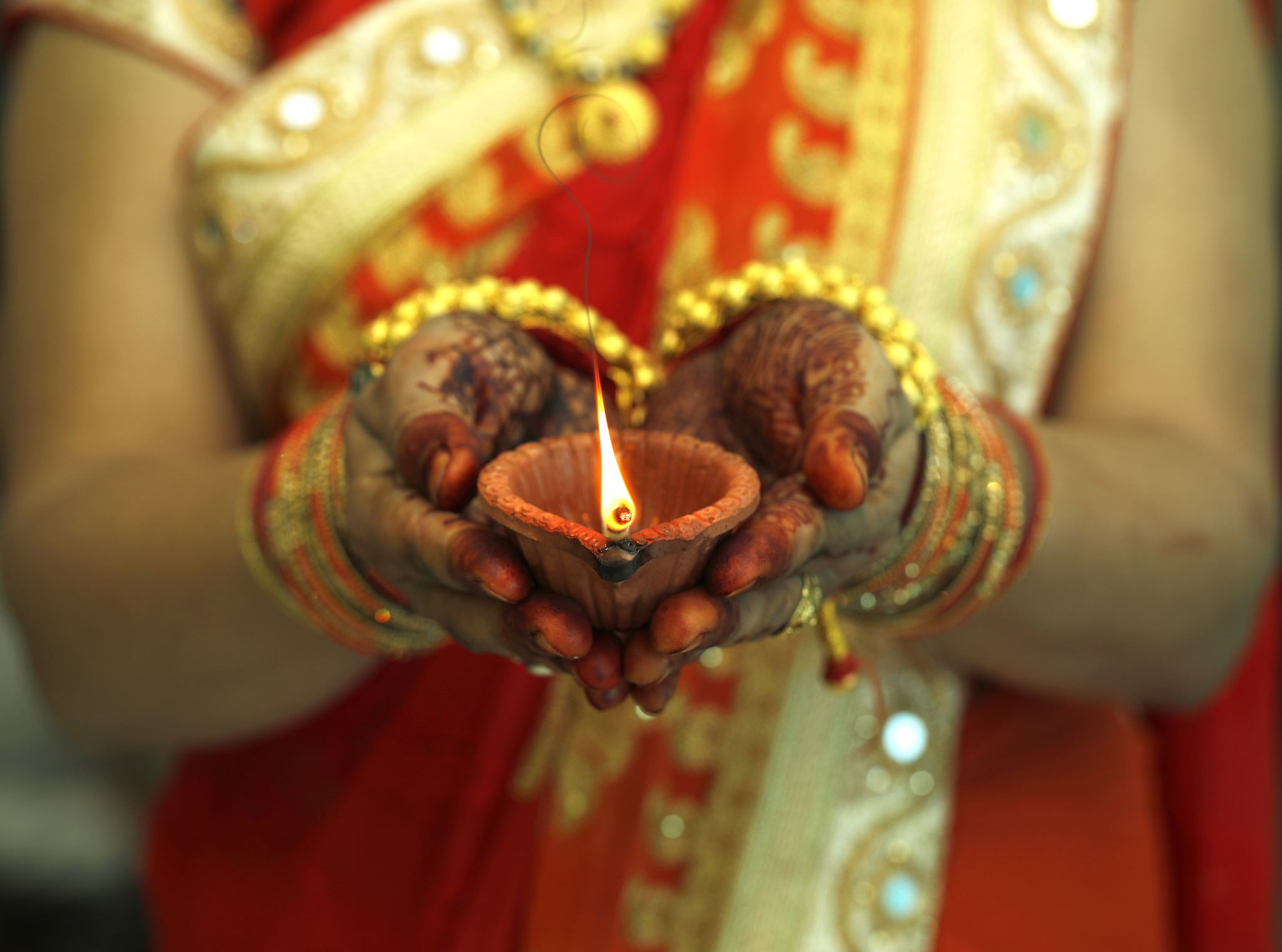 Offering25% of our General Funds are received through Pledges.Recurring Online ContributionsWeekly Offerings
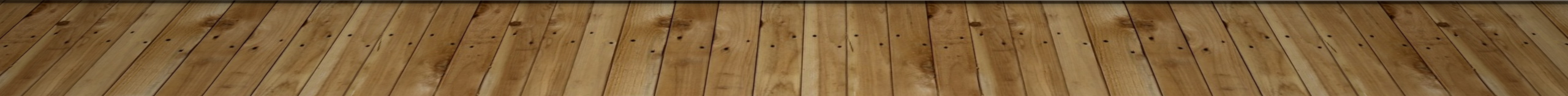 Assets
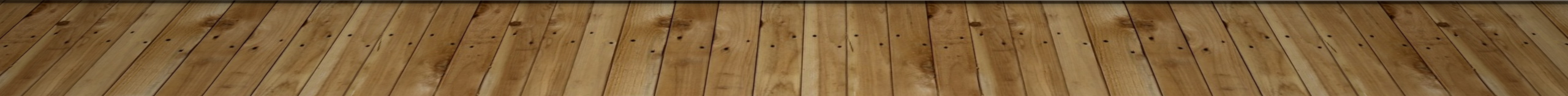 Possible New Streams
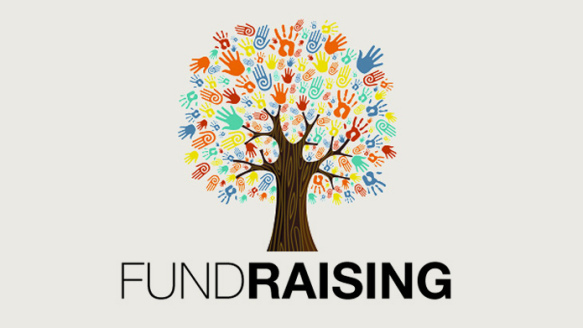 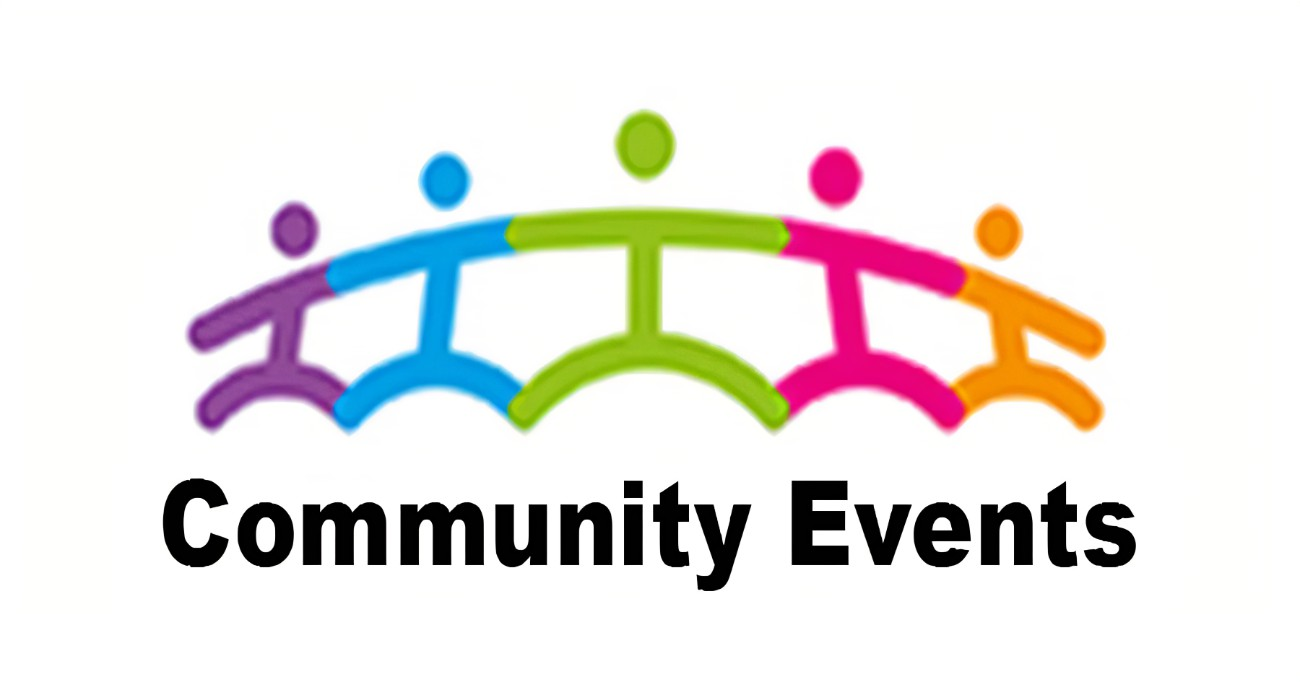 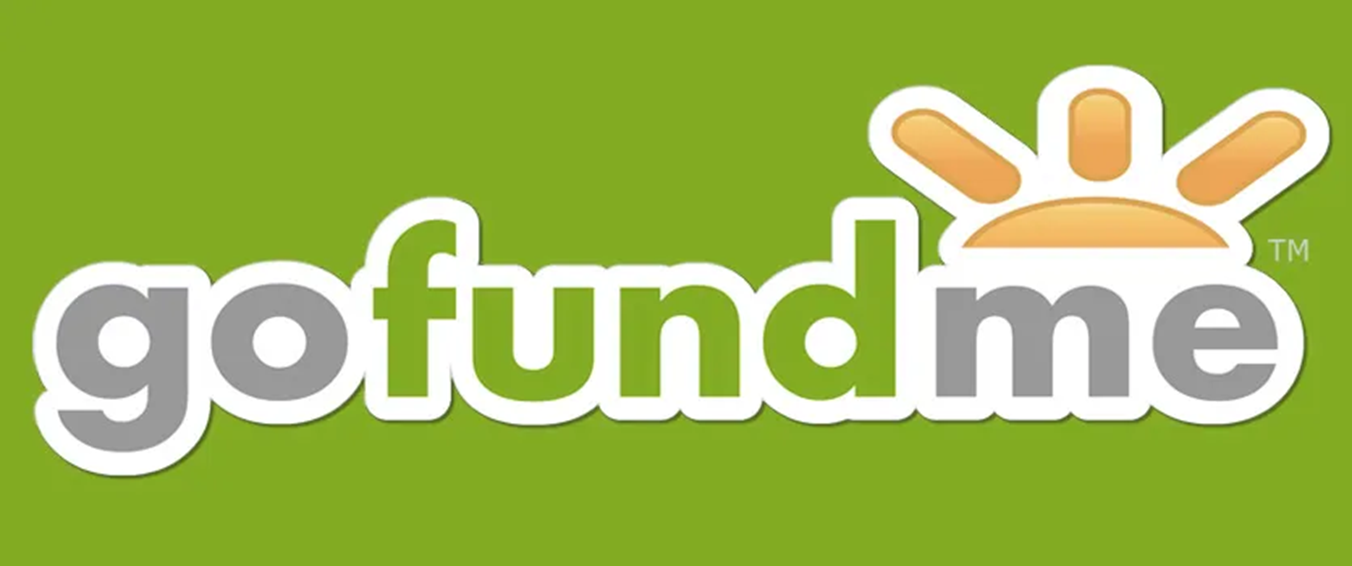 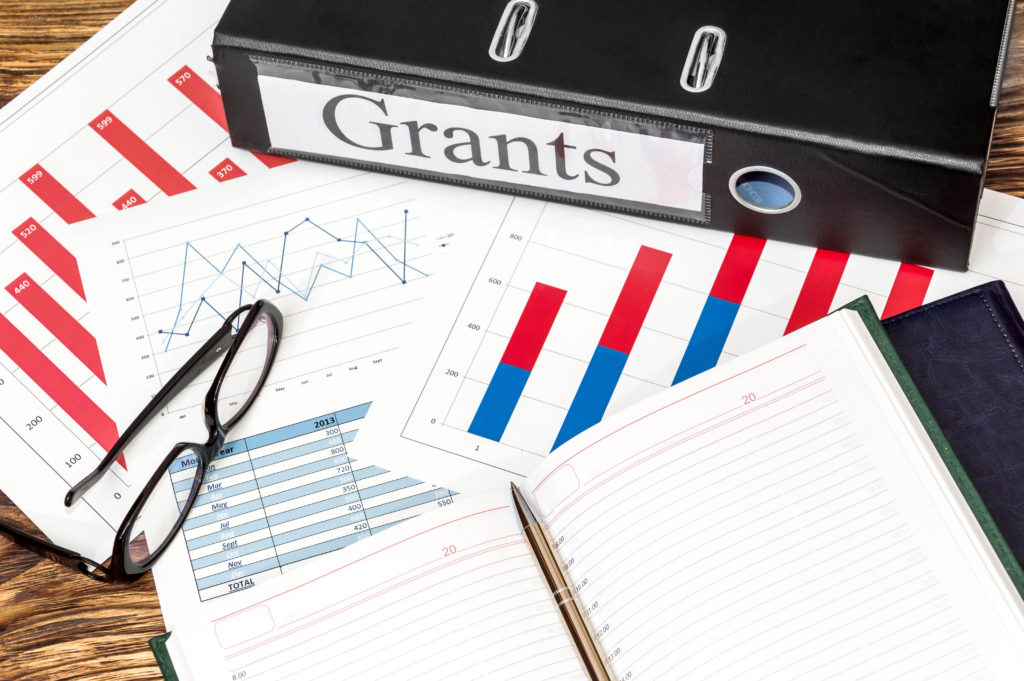 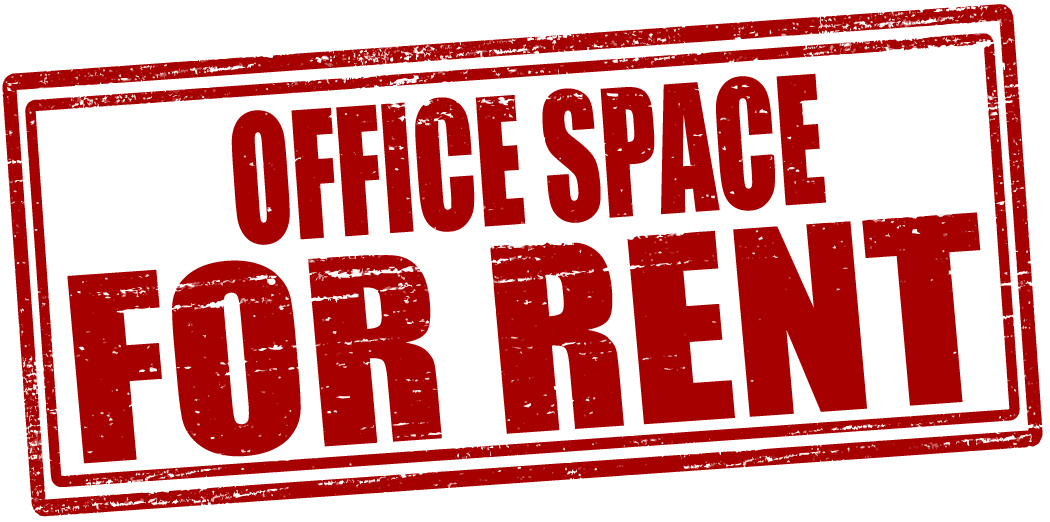 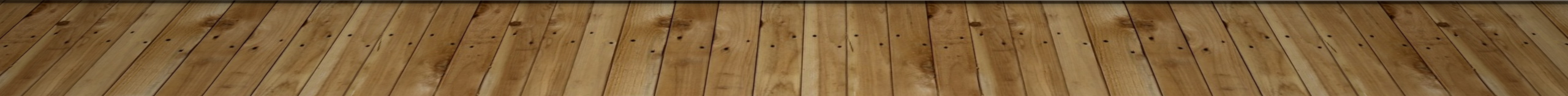 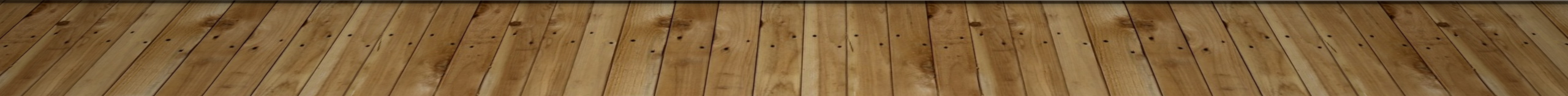 Church Building and Grounds
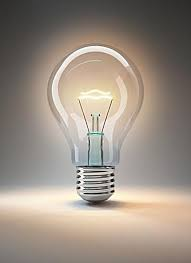 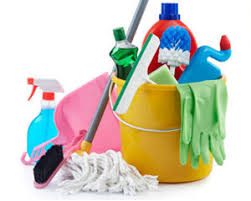 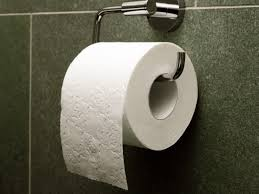 2022 Budget : $19,650
 2021 Budget: $21,400
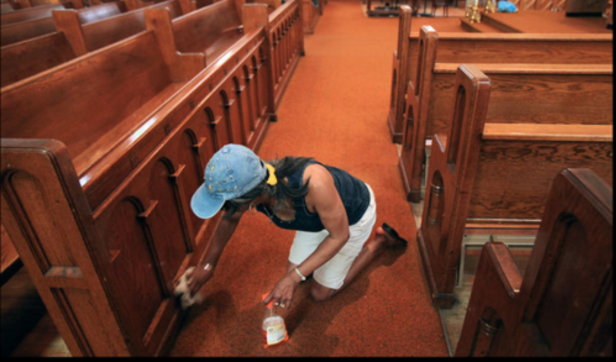 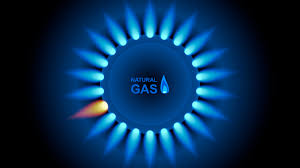 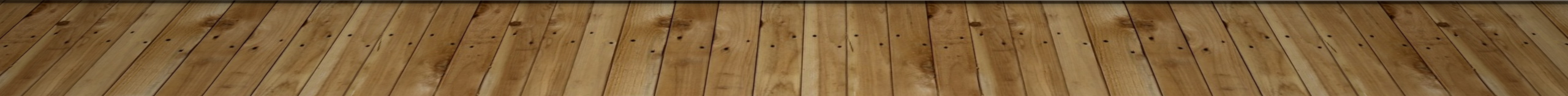 Pastor’s Package
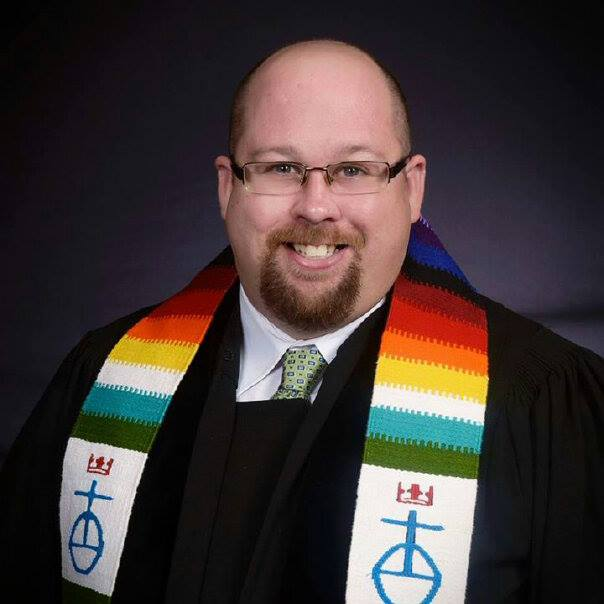 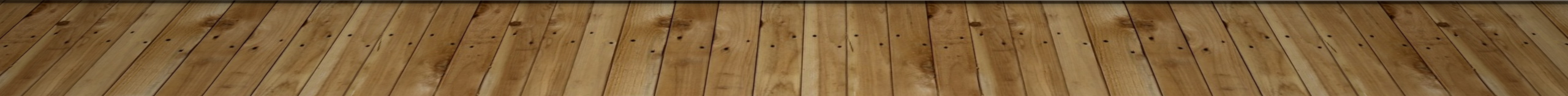 Pastor’s Package
2021 Budget: $81,000*
2020 Budget: $82,690

.
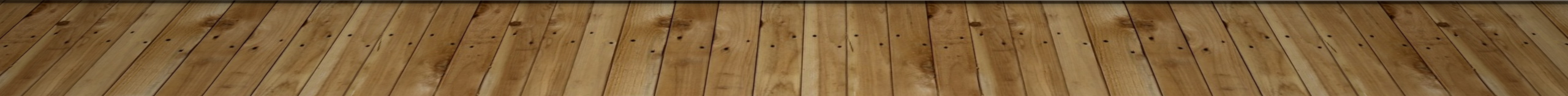 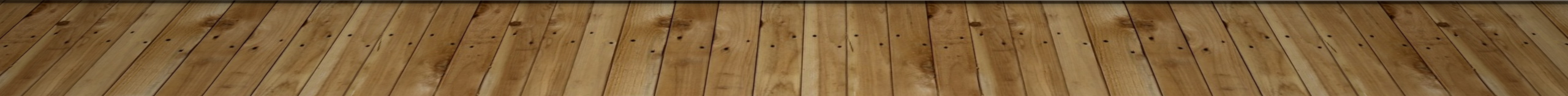 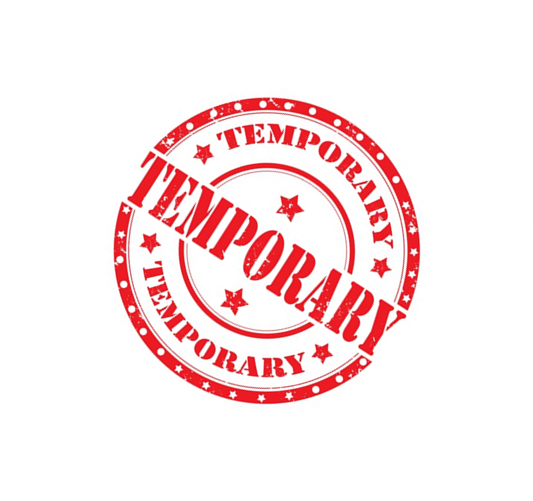 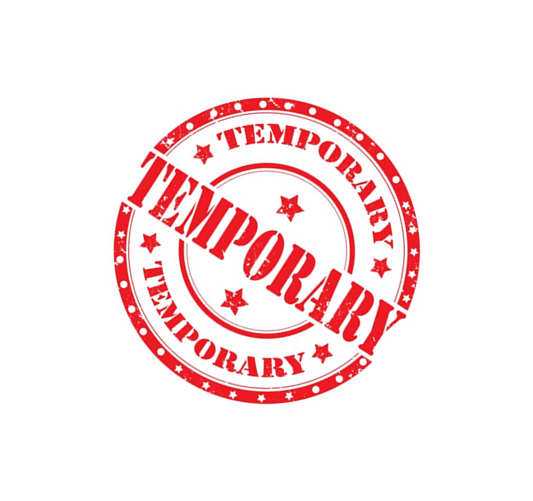 Pastor’s Package 2022
Will revisit in June Congregational Meeting
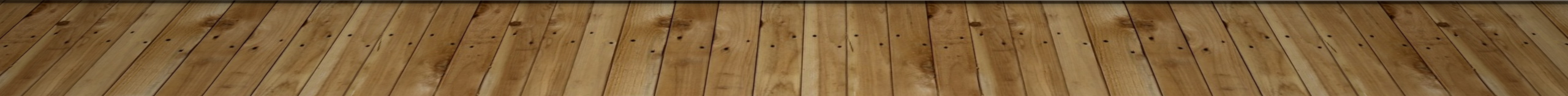 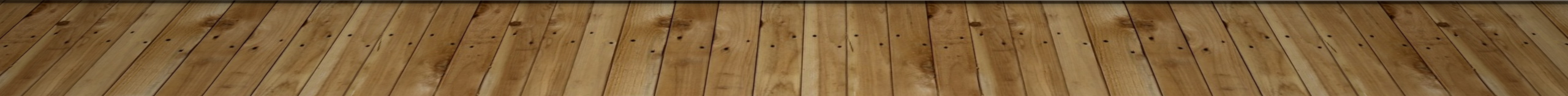 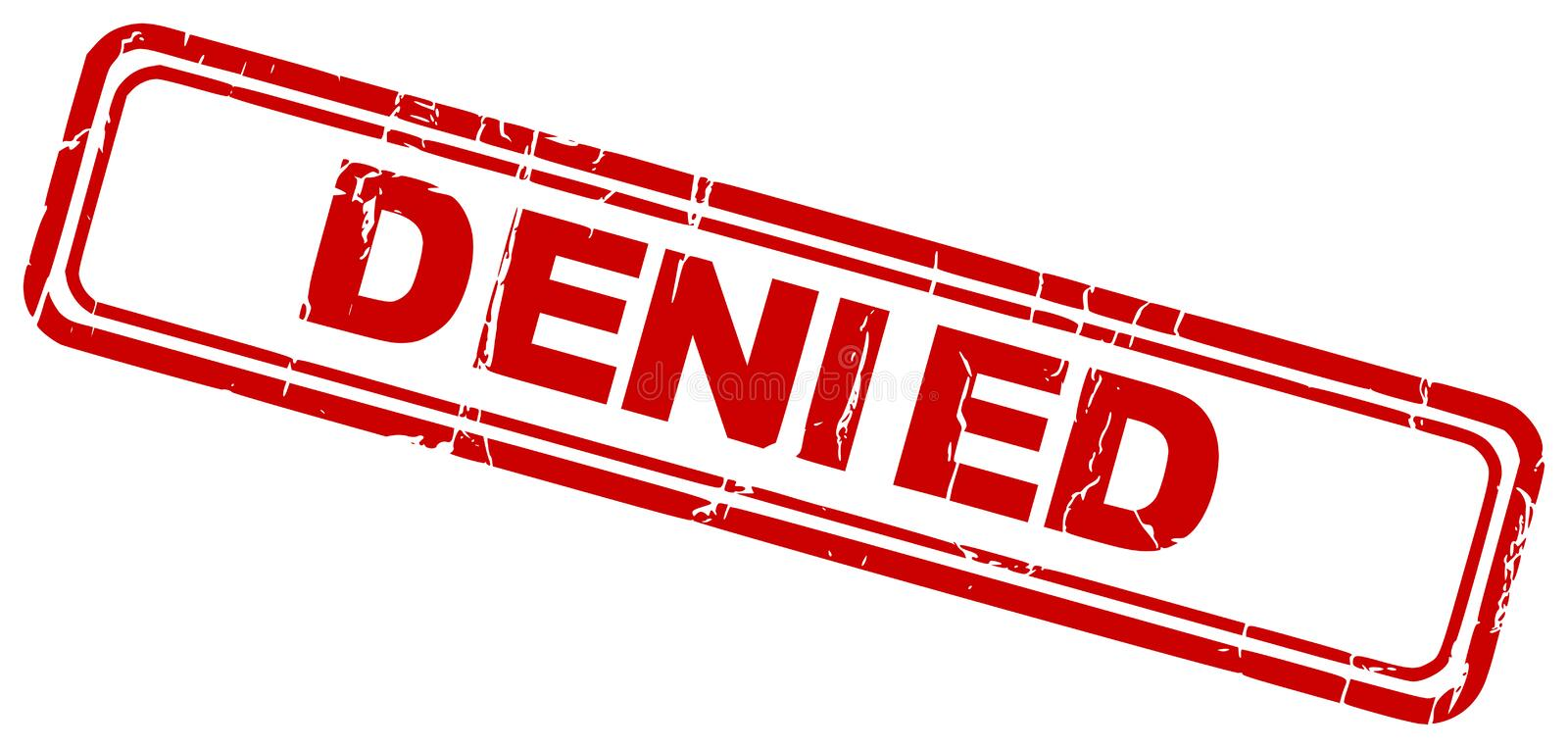 2021 Proposed Giving Strategy:  5 for 5
OCWM:  $1,500
Strengthen The Church:  .5% of our Budget = $660
One Great Hour of Sharing: .5% of our Budget: $660
Neighbors in Need: .5% of our Budget: $660
Christmas Fund: .5% of our Budget: $ 660
5 for 5 Offerings will Revert to 2020 Method
Our Church’S Wider Mission
Worship as Mission
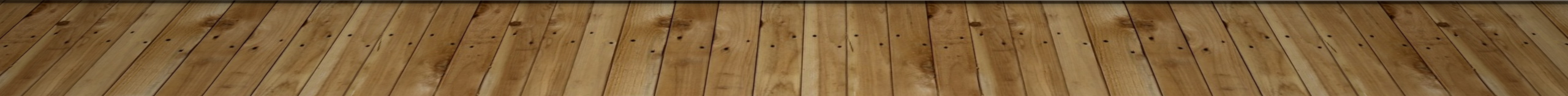 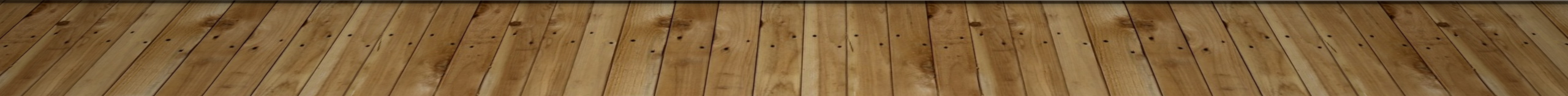 Worship
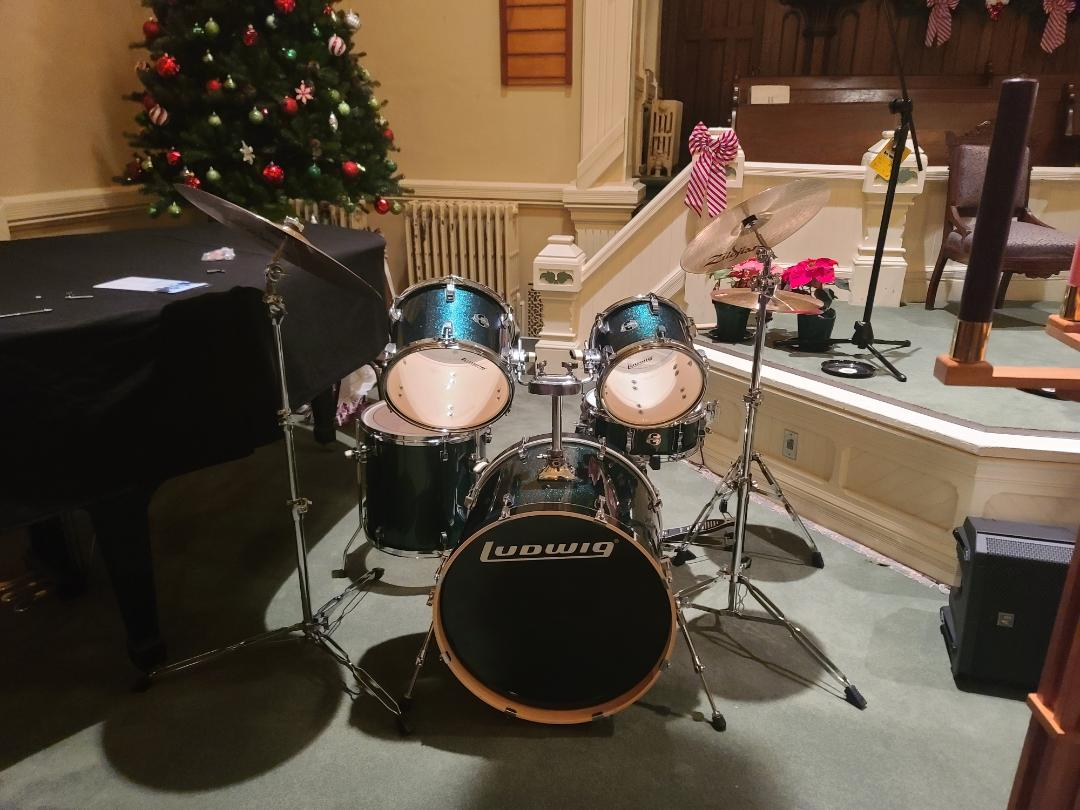 In Christianity, worship is the act of attributing reverent honor and homage to God. 
At First Congregational UCC Music is a key component of our Worship Experience. 
Our Organist,  Gary Yost,  has been working to organize a “Jazz Choir.”  Memorial provided the drumset. 
The care for the Communion Table and the Paraments are a role of Diaconate as well as coordinating with the pastor for pulpit Supply. 
These Special Functions in the church are part and parcel to the budget.
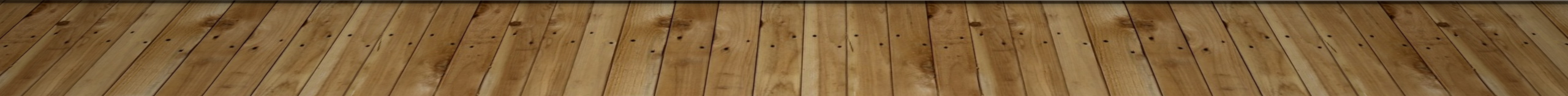 Committees that are Centered In  Faith Formation
Each of our Committees are important to the life and ministry of our church. 
Faith Formation
Diaconate
Missions and Memorial
Stewardship

Each Committee will have opportunity to request funds on as needed basis.  Thinking creatively to accomplish ministry will be key in 2022!
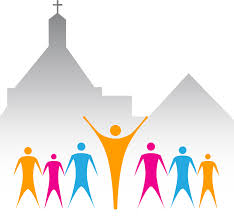 Workshops, Evaluation and Implementation
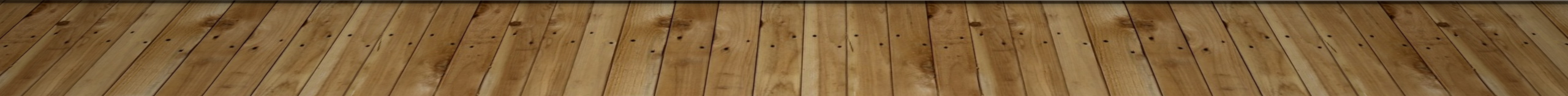 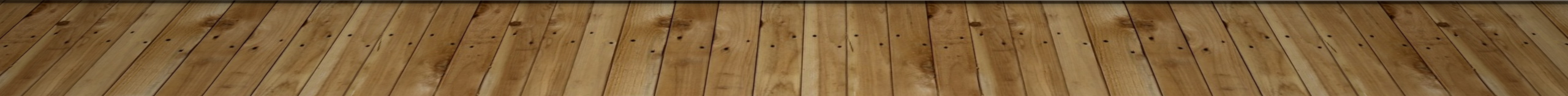 Diaconate
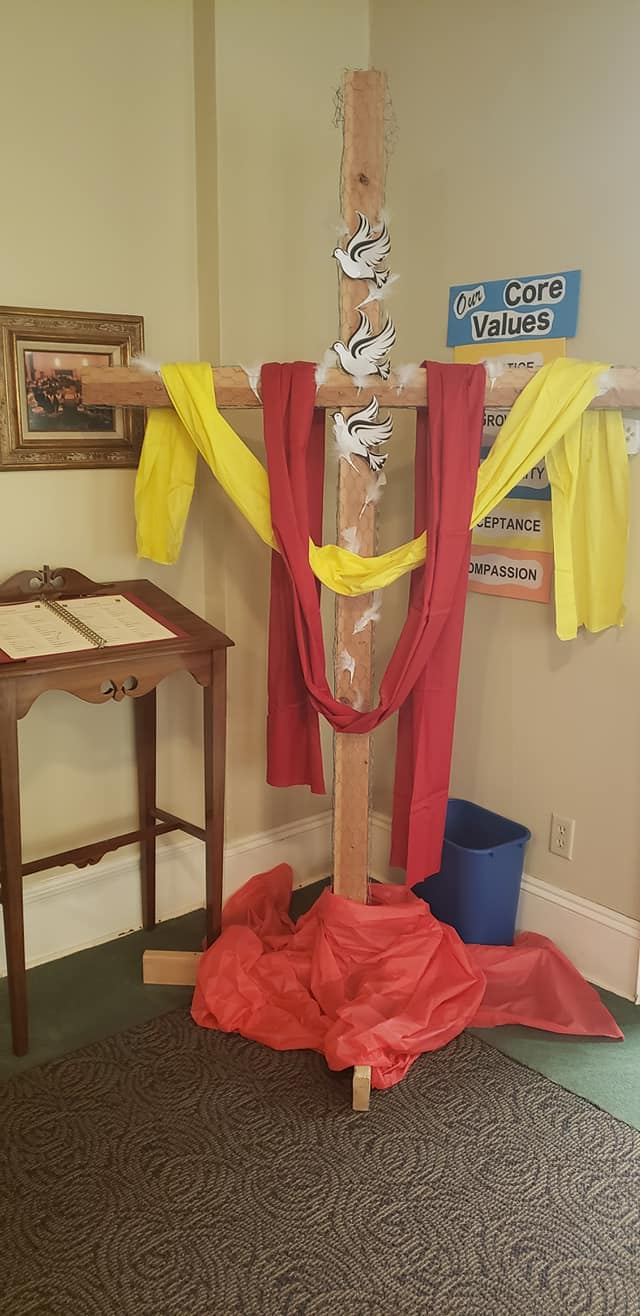 Through your generous donations Diaconate Provides:
Communion Elements
Maintains Paraments ( Banners and Communion Cloths.) 
Dresses the Church for Church Holidays. Ex Christmas, Easter, Pentecost, PAAM Sunday etc. 
Coordinates with Pastor the Pulpit Supply in Pastor’s Absence.
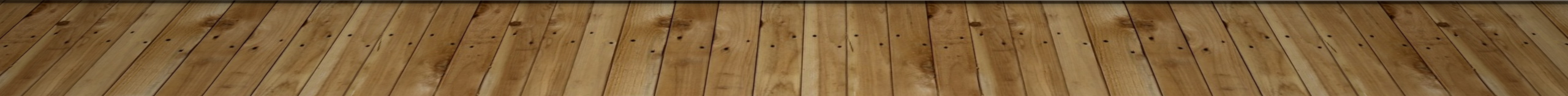 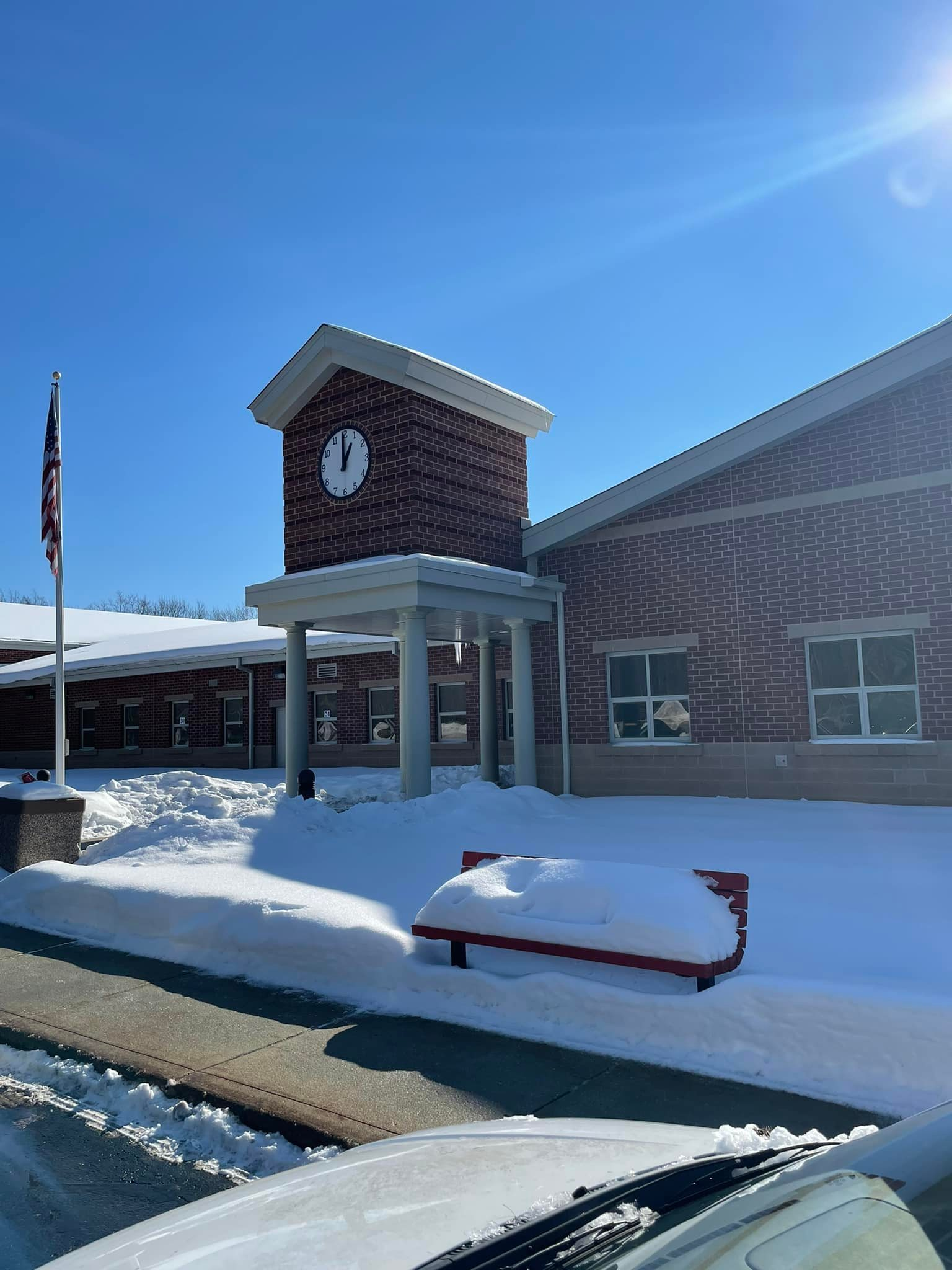 Missions Supports…Well MissionSweatPants for Scholars: Jefferson and Rock Creek Elementary Schools
63 pairs of Hanes sweatpants were donated: $538.02
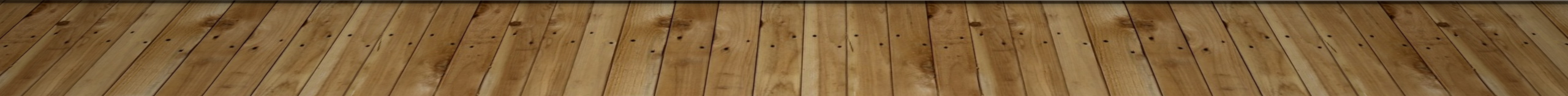 Mitten Tree
This year’s collection of Hat’s mittens and scarves that were adult sized were given to the Psychiatric Department at ACMC.
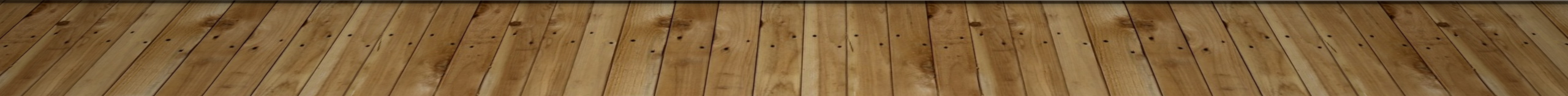 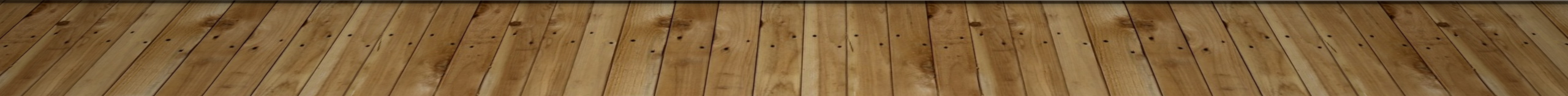 Pride
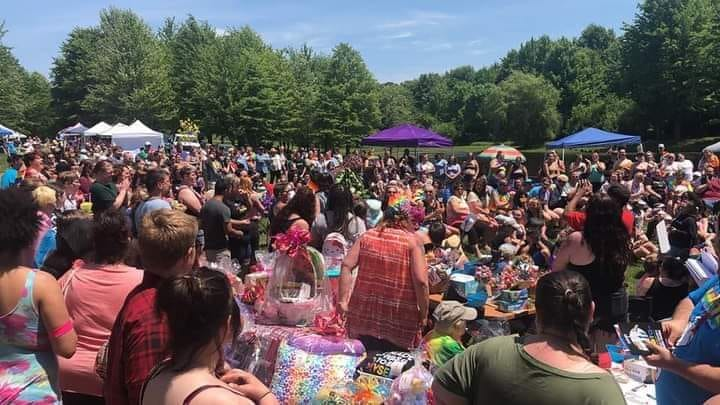 We Sponsored Ashtabula County’s First Pride at Hamper’s Farm. 
Platinum Sponsorship $1,015
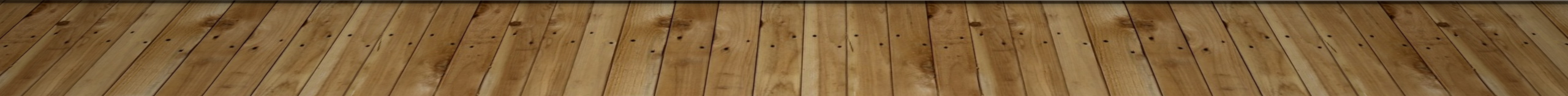 Outdoor Worship and Purchase of New Speakers!
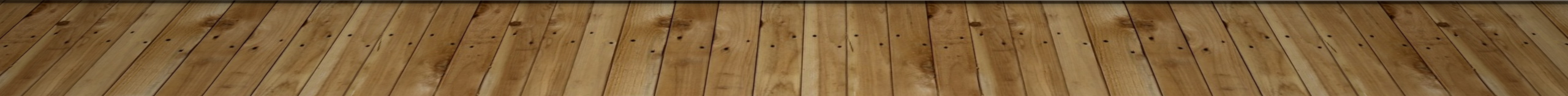 Pride Sunday
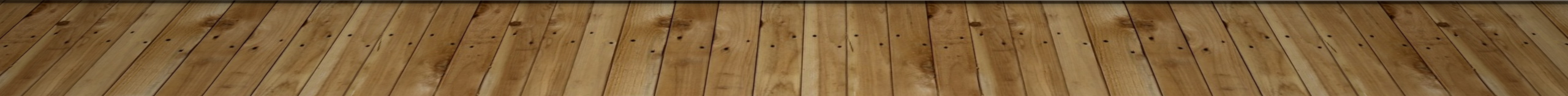 Reception of New Members
Christmas Cooke Fundraiser$200+
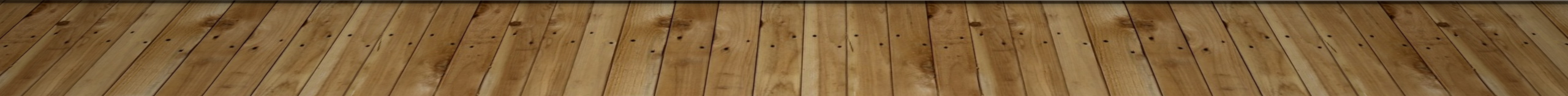 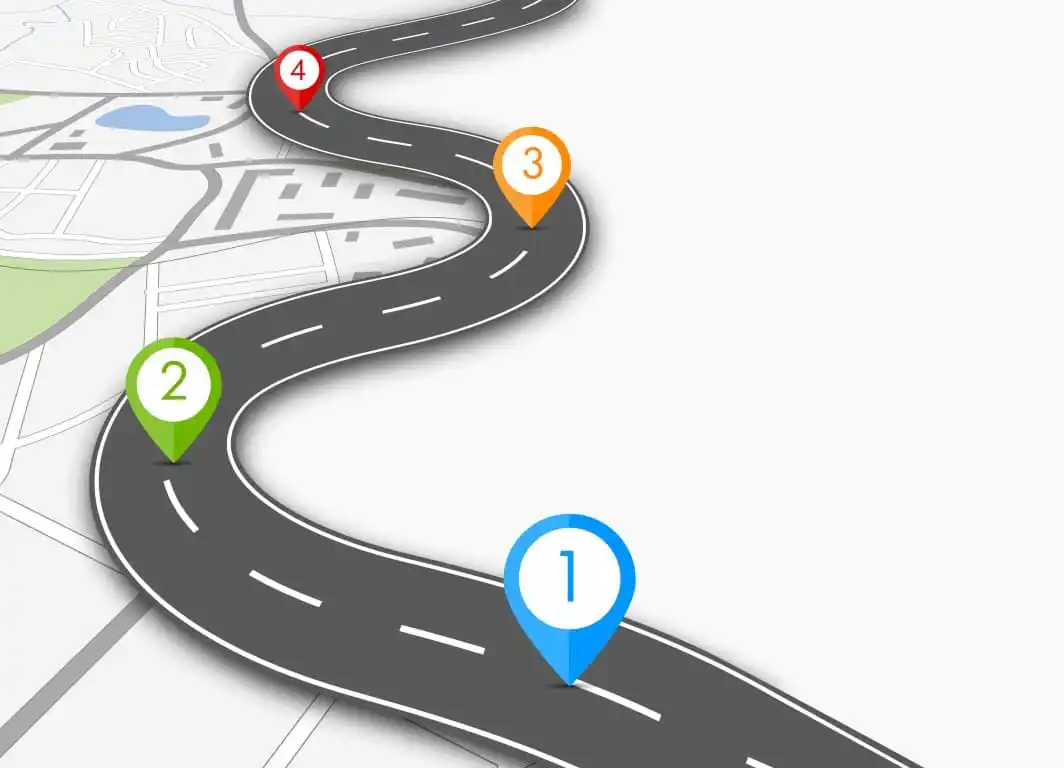 A Budget: is A road Map pointing the Direction an Organization wants to Go.2021 Total: $84,5132021 Budget: $134,9102021Expenses  $93,156.202021 Income: $78,796.45 General Fund $72,006.00($6,000) From Association2021 Total $78,006.00
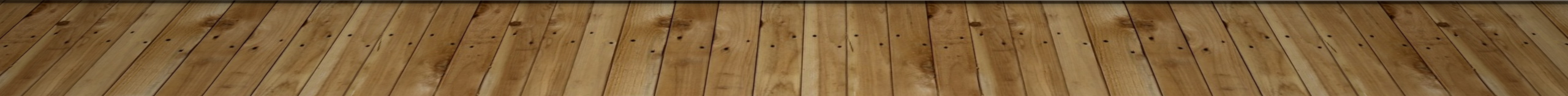 First Congregational Wants you to know!
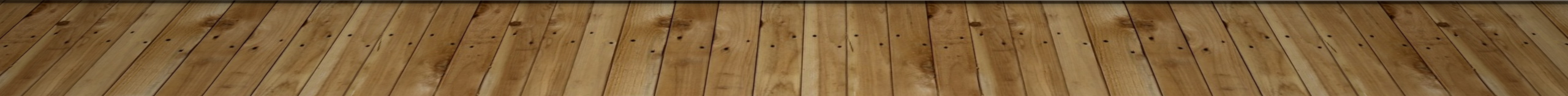